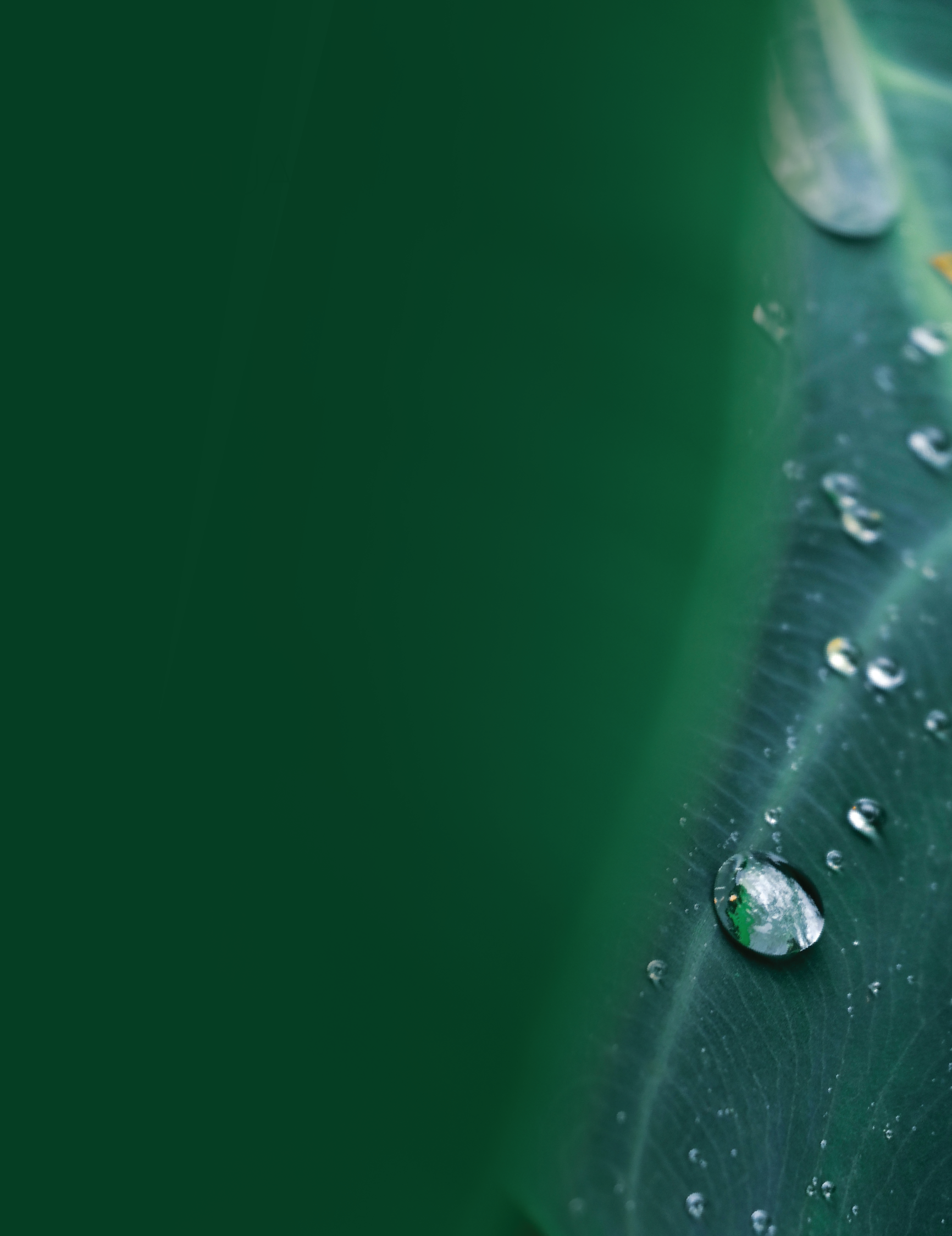 AQUAXI’25 - I Congreso Transnacional do Campus Auga da Xuventude Investigadora
Novos retos en alimentación, agricultura, medioambiente e augas termais
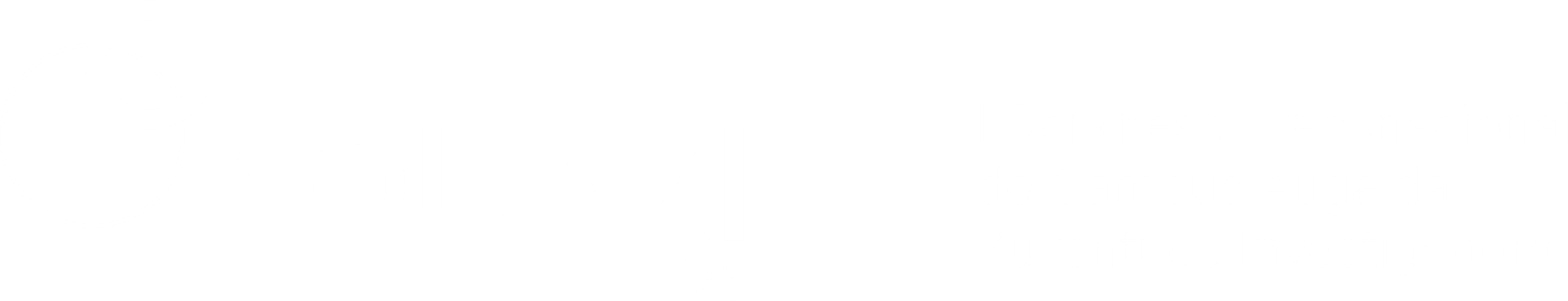 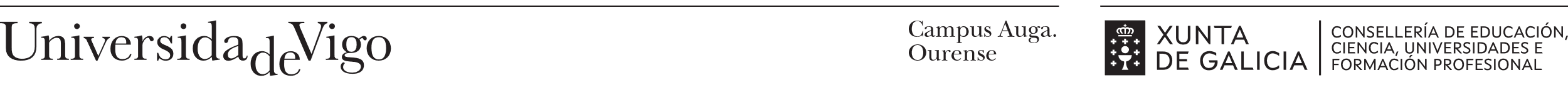 AQUAXI’25 - I Congreso Transnacional do Campus Auga da Xuventude Investigadora
Novos retos en alimentación, agricultura, medioambiente e augas termais
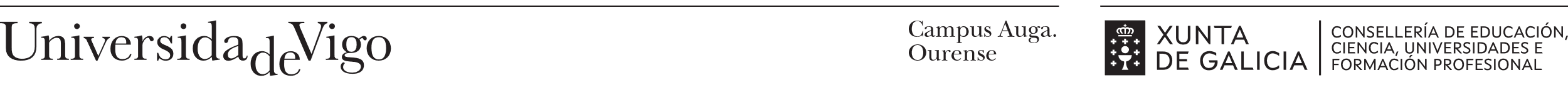 AQUAXI’25 - I Congreso Transnacional do Campus Auga da Xuventude Investigadora
Novos retos en alimentación, agricultura, medioambiente e augas termais
Format recommendations:

Font type: Roboto
Font size: +20
Font colour: Black or grey.
You can use colour blind-friendly palettes for graphics.
You can attach videos, web links, QR codes, etcetera. Internet connection will be available.
We recommend sending us the final presentation in PDF format.
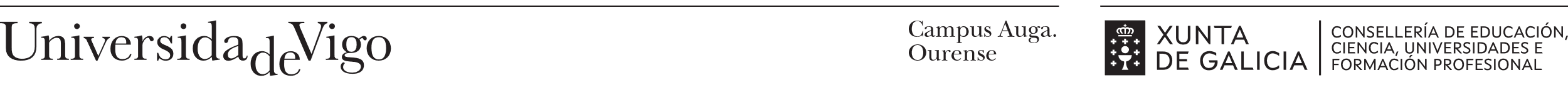